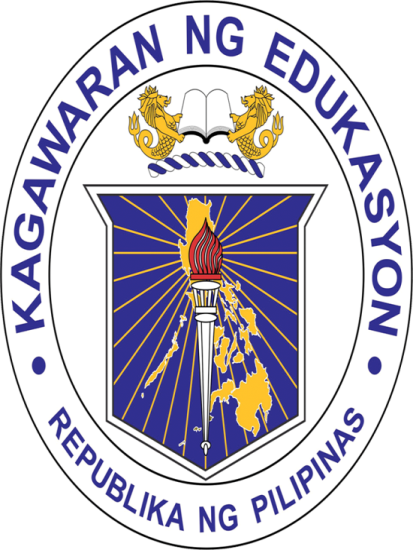 Action Research Format
     Division Memorandum No. 309, series 2015
(Enclosure No. 2)

June 6-8, 2016
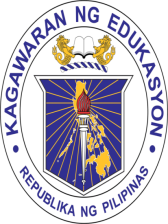 AcknowledgementDedication                        	           Table of Contents
ABSTRACT

	This part  summarizes the action research  in  one  (1) page only.
DEPARTMENT OF EDUCATION
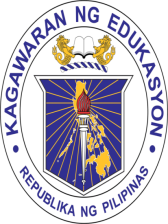 I. The Performance Background
Describe your current performance background, describe the problem
DEPARTMENT OF EDUCATION
II. The Customers
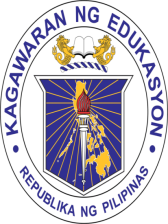 Discuss:

Who are your customers?
What did you ask them?
What is the result of your conference?
	Present Affinity Diagram
Group Voice of the Customers according to needs
Categorize each according to wants
DEPARTMENT OF EDUCATION
III. The Process
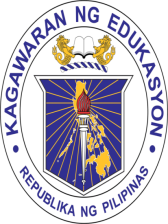 Describe the current/school practices (if it is on reading, then describe how you teach reading at present.)
Identify the priority areas for improvement (in what particular process or episode in teaching reading you need to improve)
DEPARTMENT OF EDUCATION
IV. The Focused Problem Statement and the Target
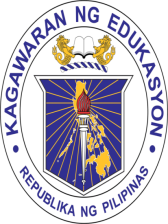 Give the problem statement that pertains to a specific component only
Example:
	
	Twenty-two (22) out of 35 Grade 3 pupils are frustration readers.

	Seventeen (17) out of 22 Grade 3 pupils shall be able to become independent readers.
DEPARTMENT OF EDUCATION
V. The Root Cause Analysis
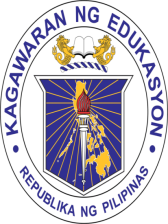 Present in brief the result of the Voice of the Customers
Analyze the problem using the Why-why Diagram or Fishbone Diagram
		- Describe the problem in specific terms
		- Determine all contributors to the problem based on the diagram you used
DEPARTMENT OF EDUCATION
VI. The Solutions
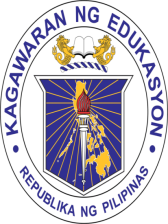 Discuss:
What is the solution (you may give the title to your solution)
Why did you select this solution? (based from the Voice of the Customers and the Why-why Diagram/Fishbone Diagram)
When is the solution be implemented (date to start and to finish)
Who is responsible?
How to implement the solution?
DEPARTMENT OF EDUCATION
VII. The Finalized Improvement Plan
DEPARTMENT OF EDUCATION
VIII. The Implementation/Testing/Piloting of Solutions with Data Evaluation
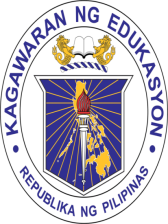 ● Describe the implementation of the                 solution
●  Show data of the result
●  Interpret the result
DEPARTMENT OF EDUCATION
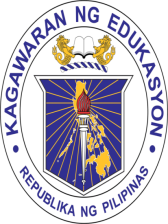 The Reflection
Paragraph 1

		This paragraph contains  the introduction on what is the focused problem statement and the target. Further, it articulates on the felt problem that greatly affect the customers in their learning (for the pupils/students ) or the teachers (in the teaching process).
DEPARTMENT OF EDUCATION
Continuation for The Reflection
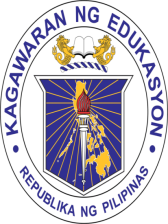 Paragraph 2
	
		This paragraph contains the description of the intervention implemented based from the Voice of the Customers. It describes further its nature and the tremendous impact it contributed for the solution of the problem.  If feasible, discuss in brief how the processes were done that helped improve the condition.
DEPARTMENT OF EDUCATION
Continuation of The Reflection
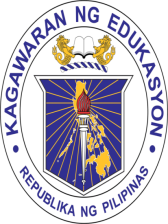 Paragraph 3

		This paragraph the conclusion and generalization based on the problem felt and the intervention administered.  Here, summarize the impact brought by the intervention.
DEPARTMENT OF EDUCATION
Appendices
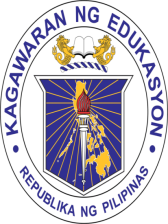 Attach the following:
Division Memorandum issued on the Proposal and the Final Presentation
Narrative Report, if any
Pictorials
Instruments /tools used
Self-Certification (that the study was conducted and written by the proponent/researcher)
DEPARTMENT OF EDUCATION
Department of Education
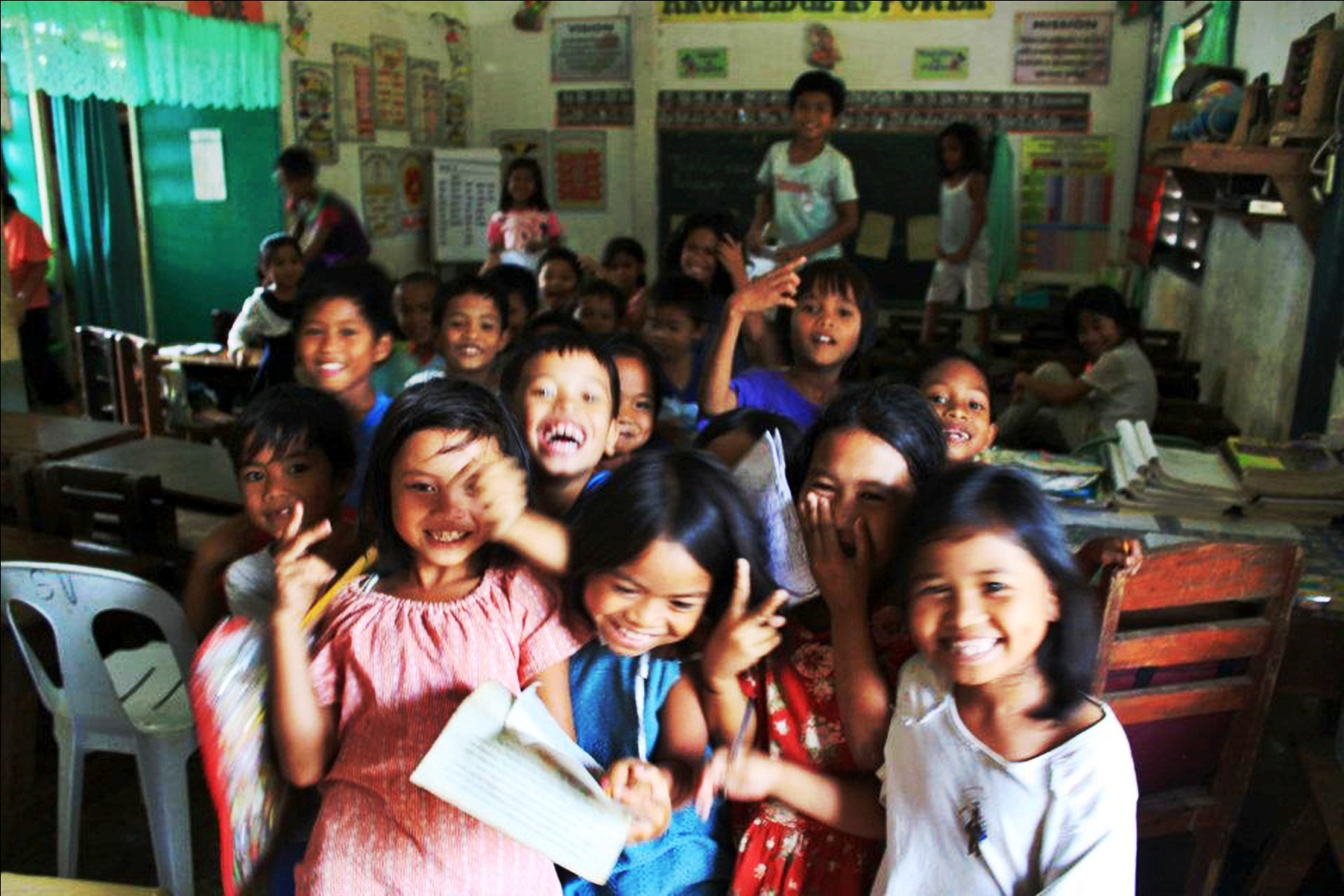 “It takes a village to raise a child”African Proverb
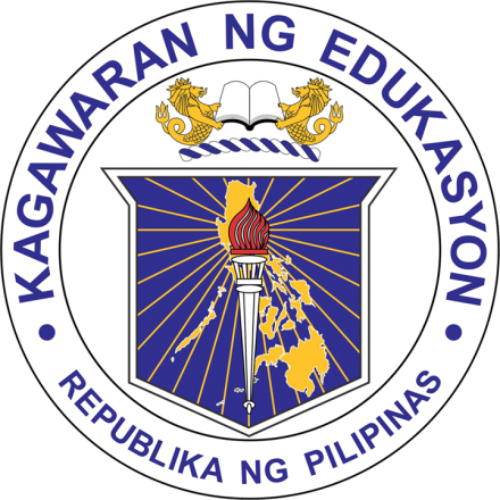 Maraming Salamat!
[Speaker Notes: Now that we have understood the context, development process, and features of the K to 12 Curriculum, we should be better equipped in making informed decisions and improving learning outcomes.

The best curricula is contextualized by those implementing it.

What has been presented is the INTENDED curriculum. It is now up to us to ensure that this enhanced curriculum truly transforms our schools and communities.

With the best of our abilities, let’s do all that we can for the Filipino learner.

Maraming salamat po!]